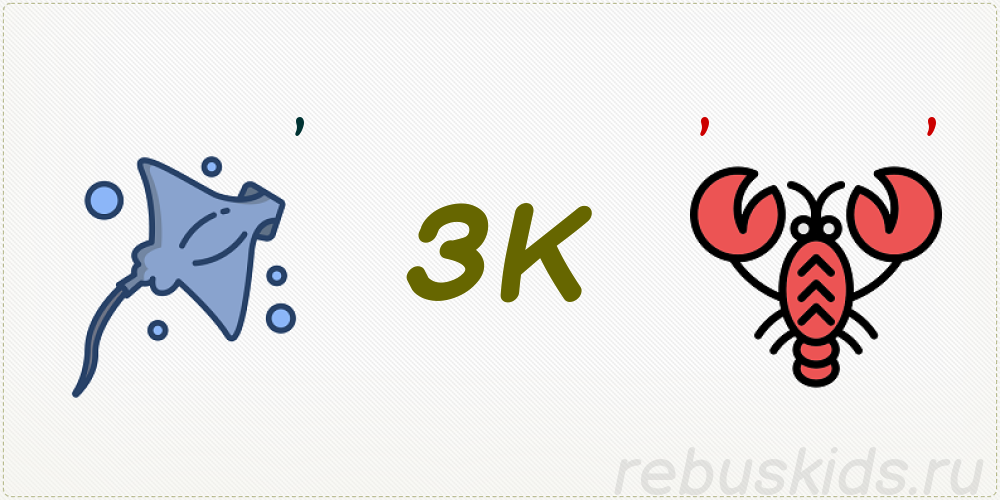 В гостях у сказки
В гостях у … сказки
ФЛАГ
ИЛЛЮСТРАЦИЯ
ИНТЕРЕСНЫЕ ФАКТЫ
ИЛЛЮСТРАЦИЯ
АВТОР И НАЗВАНИЕ СКАЗКИ
ИНТЕРЕСНЫЕ ФАКТЫ
ИЛЛЮСТРАЦИЯ
ИНТЕРЕСНЫЕ ФАКТЫ
АВТОР И НАЗВАНИЕ СКАЗКИ
АВТОР И НАЗВАНИЕ СКАЗКИ